Service Bridge
We're not just a platform; we're a community of experts, a hub where companies come together, and a place where data becomes your greatest ally.
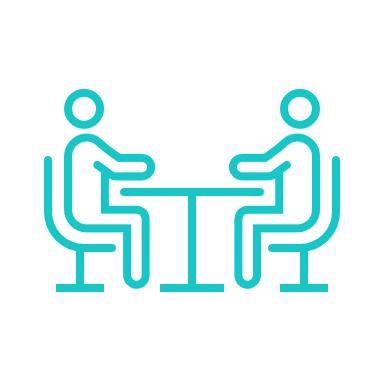 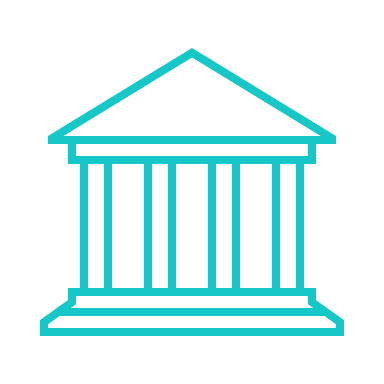 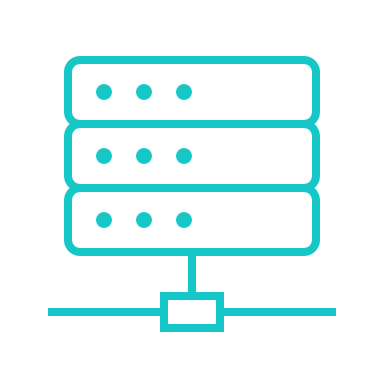 Experts collaborate
Companies Connect
Data empowers
it's about connections with others who share your passion and knowledge
Our platform is where businesses like yours discover fresh ideas, cutting-edge solutions, and the talent to make them happen.
We empower you with insights and information that can drive your decisions and strategies forward.
So, whether you're an expert seeking collaboration, a company looking to connect, or someone hungry for data-driven success, you've come to the right place. Welcome to our vibrant community
Valentin Bese
Dr. Sergej zwezich
Co-Founder
sergej.zwezich@servicebridge.net
+49 1737972857
Co-Founder
valentin.bese@servicebridge.net
+41 79 618 29 34
Change Management
Presented by Service Bridge
CM Model
Types of CM
CM Communications
Defining Our Visions
CM Strategies
Gap Analysis
Forces for Change
Barriers of Change
Resistance to Change
CM Timeline
CM Team & Roles
Current Contributing Activities
Force Field Analysis
Current Change Adoption
Change Transition Curve
Phases of Change
Change Readiness Checklist
CM Plan
Change Transition Plan
CM Cost
CM Questionnaire
CM Feedback
Table of Contents
Change Management Model
5
4
3
2
1
Prepare
Plan
Assess
Implement
Sustain
Once all employees are on the same page, we need to make detailed plans that will make the implementation process successful and seamless.
Our implementation period for each major change typically takes about 4 months to complete, if all metrics are consistently met.
Given if the change implementation is successful, the next step is to maintain its success and continue its positive effects on the company.
To begin with, we need to assess the kind of changes that are the most important to our company and have the most immediate effects.
After identifying what we need to change, we need to make all necessary preparations to communicate our plan to the company.
Types of Change Management
Used for
Who is Impacted
Description
Systemic
Project
Organizational
Change Management
Communications
Change Management Communications
Not under direct mgmt control
Under direct mgmt control
Face-to-face options
Department Meetings
One-o-one meetings
Town Hall Meetings
Brown Bag Lunches
Training  courses and workshops
Emails
Corporate Newsletters
FAQs
Internal Memos
Posters
Intranet
Market Place Changes
Customer Inputs
Defining Our Vision
Step 2
Step 3
After step two, it is very important that we plan for step three
After step one, we now need to plan these changes
Step 1
Step 4
To begin with, here are the changes we need to implement
With a successful implementation, we now need to maintain
Where we want to be
Where we are now
Change Management Strategy
Visible Change in Leadership
Meaningful Change Measurement
Smart Engagement & Communications
1
2
3
4
5
Strong Individual Performances
Supportive Organization & Culture
[Speaker Notes: been the industry's standard dummy text ever since the 1500s,]
Gap Analysis
Current State
Future State
Gap
Actions to close gap
What
Where
When
Who
How
Forces for Change
Nature of the workforce
Technological changes
Economic shocks
Our competition
Changing social trends
New technological influxes are continually changing our jobs and organization. Faster, cheaper, and more handheld devices.
Recent rise and fall of the global housing market, recovering from financial sector collapse, and combating global recession.
Our competitors are now as likely to come from across the ocean as from across town. Ex: increased government regulation.
We must not remain static. We need to continually adjust product and marketing strategies to be sensitive to current social trends.
We must adjust to a multicultural environment, demographic changes, and recent immigration and outsourcing.
External
Forces for Change
Change of key leader
Recruiting impediments
Pressure from shareholder
With an immense rise in contracting workforces, team offshoring, and freelancing, our recruiting and human resources departments are dealing with additional responsibilities and pressure concerning human capital allocations related to market demand.
Media disinformation and firestorming encourages public backlash while trading and investing through efficient and more accessible means, such as mobile apps, we feel greater pressure to perform. Results are expected now and not six quarters later.
Global competition and an emphasis on work culture shifting, such as remote work and work/life balance improvement initiatives, has pushed previously loyal key leaders to pursue younger, more evolutionary companies or different roles.
Internal
Barriers to Change
Resistance to change
80%
Limitations of existing systems
70%
Lack of executive commitment
45%
Lack of executive champion
65%
Unrealistic expectations
90%
Lack of cross-functional team
50%
Inadequate team and uninvolved users
40%
Technology users not involved
55%
Project charter too narrow
70%
Resistance to Change
Rating
Description
Area of Resistance
Assess the across individually and highlight any scores that are greater than three. This area should then become your primary focus for the greatest resistance to your project.
1 = strongly disagree

2 = disagree

3 = neither agree/disagree

4 = agree

5 = strongly agree
Change Management Timeline
July
Aug
Identify the change & all the particulars of the anticipate change
Change request board  reviews change request. Selects the process map
June 2019
[Speaker Notes: been the industry's standard dummy text ever since the 1500s,]
Change Management Timeline (Cont.)
Sept
Oct
Nov
Dec
Identify the impact of changes. Anticipate and mitigate the risks.
Rollout  changes. Allocate resources. Align system, structure & policies
Evaluate change effectiveness and review areas of resistance
Maintain momentum. Apply methods for continuous improvement
January 2020
[Speaker Notes: been the industry's standard dummy text ever since the 1500s,]
Change Management Team & Roles
Head Organizational Development
Human Resources Role
Communications Role
Head
Corporate management
Key project accountability and ownership
Report to CEO on project outcomes/success
Coordinate overall change program
Develop clear change strategies for change
Responsible and for 
overall success
Develop individual and team change capability
Provide clear communication to all key stakeholders on change related issues
Develop 2-way communication channels to foster ongoing change
Provide expert HR advice on personal transitions and support 
Provide change office & project based HR infrastructure
Current Contributing Activities
Develop political support
Leadership team need to grant more autonomy to each team
Create visions of change
Manage transition
Our visions of change is about reinventing core organizational values.
A handful of employees demonstrated reluctance to be overcome
Sustain momentum
Motivate change
Insert details about things we have done to motivate change here.
We need to fully integrate changes into core company culture
Force Field Analysis
Driving Forces
Restraining Forces
4
1
3
2
2
3
1
4
Customers want new products
Loss of staff overtime
Increased production speed
Staff fearful of new technology
Decision:
Upgrade with new equipment
Reduced training time
Environmental impact
Reduced maintenance
Disruption
Cost
Total score: 14
Total score: 12
Force Field Analysis
Restraining Forces
-15%
Loss of staff overtime
-22%
Staff fearful of new technology
Environmental impact
-12%
Cost
-27%
Disruption
-10%
Driving Forces
40%
Customers want new products
Increased production speed
30%
Reduced training time
25%
Reduced maintenance efforts
55%
-10%
0%
30%
40%
-30%
-20%
50%
60%
10%
20%
Current Change Adoption
Change adoption goal
Current adoption progress
65%
Early Majority
Innovators
Early Adopters
Late Majority
Laggards
Change Transition Curve
Ending
Transition
New Beginnings
Productivity
Establish sense of urgency, create a guiding coalition, communicate the vision for buy-in, empower broad-based action, generate short-term wins, and incorporate change into culture
Uncertainty
Commitment
Skepticism
Exploration
Time
Phases of Change
Phases of Change
01
02
03
04
05
06
07
08
Phases of Change
Incorporate change into culture
Create a guiding coalition
Generate short-term wins
Communicate the vision for buy-in
01
02
03
04
05
06
07
08
Establish sense of urgency
Develop a change vision
Empower broad-based action
Never let up
Change Readiness Checklist
Your Text Here
Your Text Here
Implementation Sponsor
Your Text Here
Your Text Here
Implementation Team Leader
Your Text Here
Your Text Here
Deliverable
When
Action Required
Completed
People Readiness
Change Readiness Checklist (Cont.)
Systems Readiness
Action Required
When
Completed
Change Management Plan
#
Request #
Priority
Impact
Effort
Hours
$
Total $
Approval
Change Transition Plan
Milestone 2
Milestone 3
Milestone 4
Milestone 5
Mar 7
May 7
August 15
October 25
Milestone 1
Jan 10
Jan
Feb
Mar
Apr
May
Jun
Jul
Aug
Sep
Oct
Nov
Dec
Management
Preparation
Announcement
Comms
Planning
Grievances
Human 
Resources
New Positions
Staff 
Relocation
Team 1
Information Technology
Team 2
Change Transition Plan
Q 2
Q 3
Q 4
Sep
Oct
Nov
Aug
Apr
Jul
May
Jun
Task
Start
Days
%
Dec
Jan
Change Management Cost
Task Name
Cost
Quarter One
Quarter Two
Quarter Three
Quarter Four
75%
60%
40%
60%
50%
Change Management Questionnaire
Questions
Comments / Feedback
Change Management Feedback
Understanding of impact on society
Commitment to learning
Speed of delivery and effective governance
Strong focus on customers
Employee involvement and support
Effective leadership at all levels
Strong Sense of shared purpose
Strongly agree
Disagree
Agree
Strongly disagree
Thank You